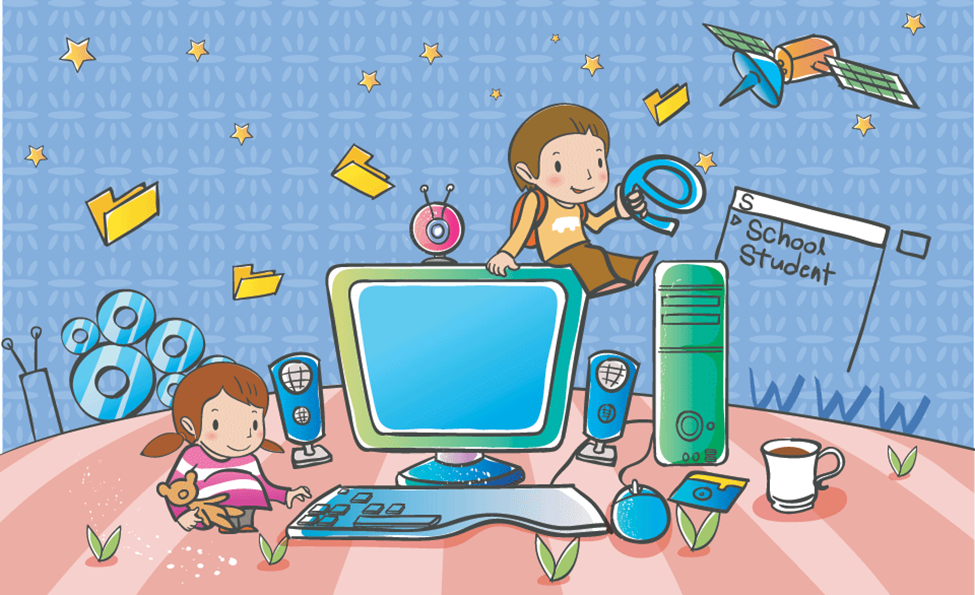 Наименование проекта (полное):
Организация модели телекоммуникационной сети, как образовательной цифровой 
среды дошкольного учреждения
Наше
видение
мы смотрим на мир, а мир – на нас
Предпосылки реализации проекта
[Speaker Notes: приоритетного проекта "Современная цифровая образовательная среда в Российской Федерации"  Рабочая версия пасорта проекта «Цифровая школа» Современный этап развития общества характеризуется нарастанием информатизации с использованием телефонии, радио, телевидения, сети Интернет, а также традиционных и электронных СМИ. Все это наделяет современный процесс коммуникации особой спецификой, объяснить которую можно, прежде всего, наличием большого количества каналов передачи информации
Реализация проекта является одним из условий, направленных на решение выше перечисленных задач. Актуальность проекта определена важностью для ребенка затрагиваемых областей жизненного пространства в процессе образовательной деятельности - социальной средой, предполагающей опыт живого общения с реальными людьми (детьми и взрослыми) и опыт освоение цифровой среды. 
  ПООП ДО обозначает основные задачи образовательной деятельности в области социально-коммуникативного развития ребенка в условиях информационной социализации, как  создание условий для:
– развития коммуникативной и социальной компетентности, в том числе информационносоциальной компетентности; 
– развития компетентности в виртуальном поиске.

Новое время требует перестроения образовательного процесса с применением компьютерных технологий, технических средств обучения. Внедрение в работу детского сада новых информационных технологий открывает новые, интересные возможности освоения ребенком образовательной программы ДОУ,  позволяет вплотную подойти к разработке информационно – образовательной среды.]
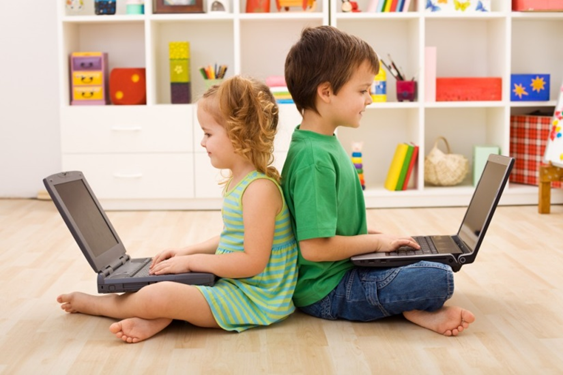 Противоречия
формировать и развивать социальные навыки общения, взаимодействия, умения работать в группе на общий результат. Развитие речевой активности, диалогической речи, как средство общения;
вовлечение детей в виртуальный мир приводит к ухудшению грамотной речи, обособленности молодого поколения друг от друга, сложности «живых» коммуникаций и легкой манипуляций с сознанием детей
Проблема
Как организовать цифровую среду  учреждения,  способствующую гармоничному развитию навыков социального взаимодействия и цифрового  общения?
[Speaker Notes: Цифровизация с пеленок. Цифровая среда - наступающая реальность. Информационные технологии, гаджеты – современные условия обитания ребенка.
Изучив и проанализировав психолого-педагогическую  литературу, интернет-ресурсы, (Васильева о компьютерах Мы сейчас сидим в компьютере с утра до ночи, и у нас нет исследований, которые показывали бы влияние этого на подростковую психологию.) поднимающие проблемы и риски раннего погружения детей в виртуальное пространство (сообщества), мы выделили противоречия, заключающееся в том, что:
Мы предположили, что организация детского телевидения с участием детей старшего дошкольного возраста, позволит создать условия для решения задач социально-коммуникативного развития и, в то же время, позволит детям освоить цифровое пространство в соответствии с индивидуальными возможностями и потребностями.
Организация компьютерных классов в детских садах по типу школьного, пусть даже «игрового» урока, на наш взгляд, только способствует омоложению проблемы.]
ЦЕЛЬ
4
Повышение  социально-коммуникативной  и информационно-коммуникативной компетентности  дошкольников  через  включенность  в  активное  использование телекоммуникационной сети, созданной на базе учреждения.
Российская академия народного хозяйства и государственной службы при  Президенте Российской Федерации.   Выпускной квалификационный проект
[Speaker Notes: Что хотим получить и путь получения 


Цель федерального проекта,]
Задачи
1. Обеспечение развития уровня предметной и методической компетенции педагогов 
2. Внедрение организационно-технологической модели детского телевидения «Нашевидение» (далее «Нашевидение») в образовательный процесс учреждения.
3. Функционирование «Нашевидения» в формате телекоммуникационной сети учреждения.
Задача 1 Обеспечение необходимого  уровня предметной и методической компетенции педагогов
[Speaker Notes: обладающих метапредметными компетенциями, в том числе в области цифровизации образования	


Осуществленная переподготовка позволит обеспечить актуализацию знаний, умений и навыков ведущего кадрового состава в части внедрения и использования технологий цифровизации образования]
Задача 2 Внедрение организационно-технологической модели детского телевидения «Нашевидение» в образовательный процесс учреждения.
. Реализация рабочей программы «Детское телевидение»
1 блок «Что такое телевидение?»
3 блок «Нашевидение» - (форма организации -  совместная со взрослым и самостоятельная деятельность).
2 блок «Наша группа – студия» (форма организации – совместная со взрослым деятельность).
[Speaker Notes: 1 блок Игровое обучение детей основам организации телевидения, знакомством с оборудованием, профессиями.
2 блок. Работа в тестовом режиме. Взрослые - режиссеры, сценаристы, операторы,  редакторы, ведущие и т.д. Дети – стажеры, каждый ребенок определяет для себя более интересную для него направленность. Принцип интерактивного обучения. Привлечение родителей к подготовке материалов к тематическим сюжетам (перевод детско-родительских проектов в цифровую область). Накопление электронного портфолио.
3 блок Переход в режим «самостоятельной организации» детского телевидения. . Руководитель студии, главный редактор – воспитатель. Ведущие,]
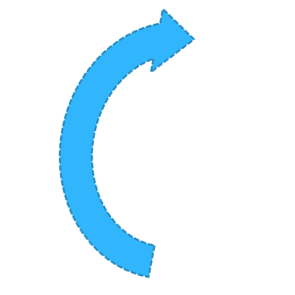 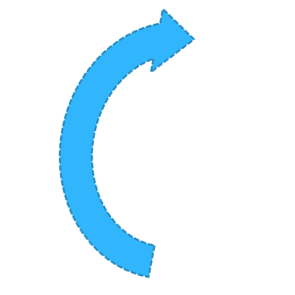 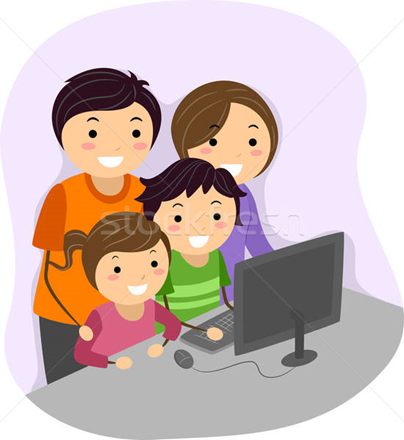 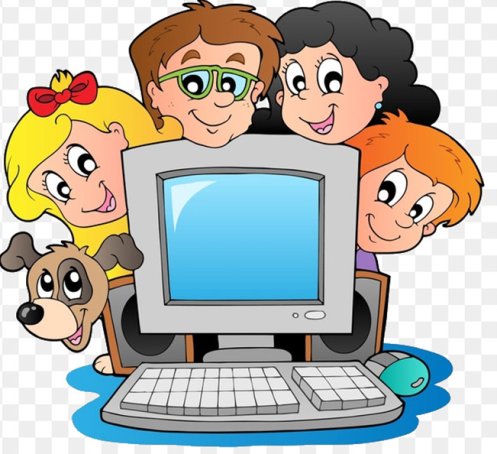 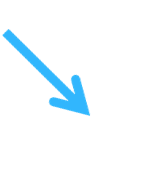 Студия
2
Студия
1
Внешняя аудитория
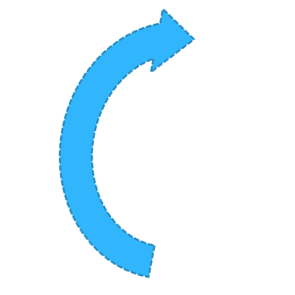 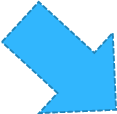 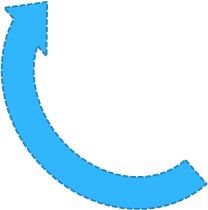 Телевизионные выпуски:
- новости, интервью, репортажи, обучающие проекты, социальные ролики и др.
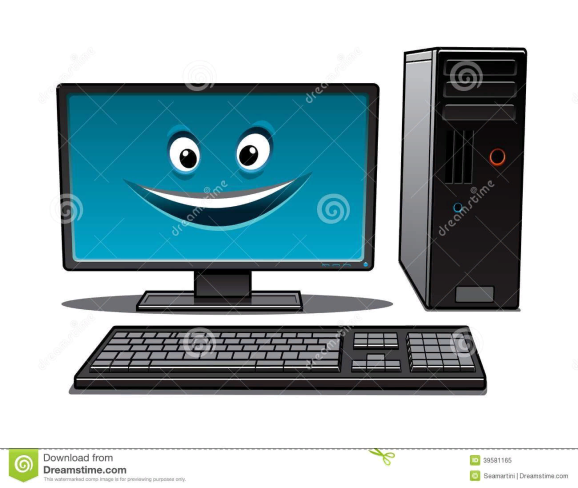 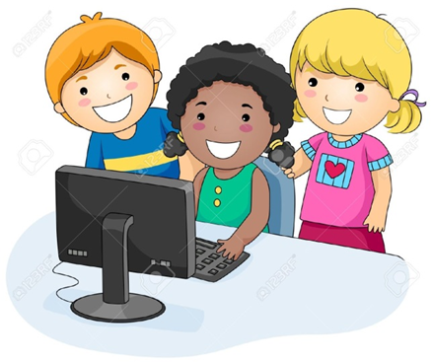 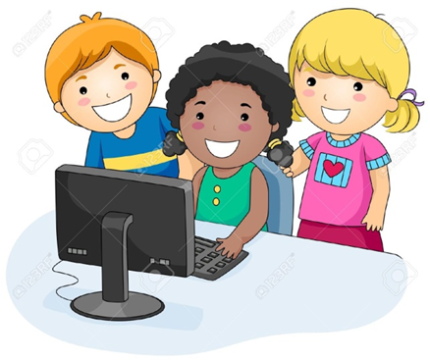 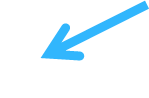 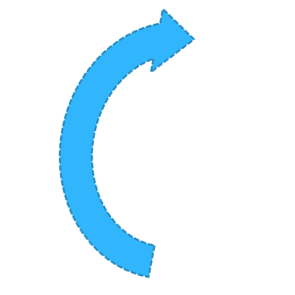 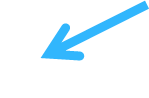 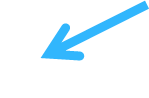 Внутренняя аудитория
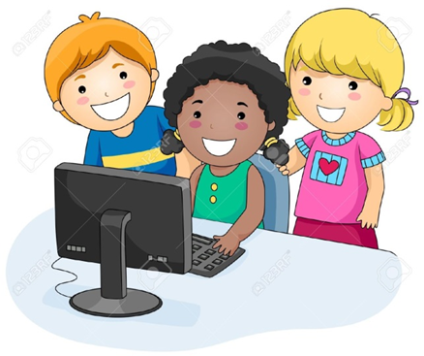 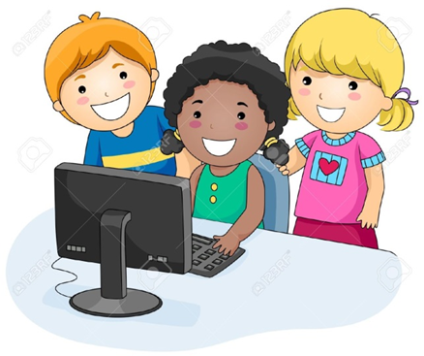 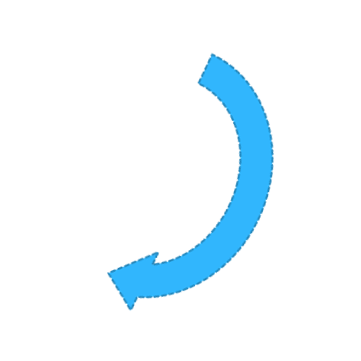 телекоммуникационная   сеть
[Speaker Notes: Возможность создания обратной связи от родителей


наполнение сайтов и иных информационных систем образовательных организаций]
Качественные результаты проекта
Ресурсы проекта
10
Российская академия народного хозяйства и государственной службы при  Президенте Российской Федерации.   Выпускной квалификационный проект
[Speaker Notes: eSchool.pro  – бесплатная онлайн-платформа, предназначенная для детей дошкольного и школьного возраста для изучения математики и русского языка в интерактивной форме 
https://universarium.org/course/783  Универсариум курс – Цифровая журналистика (Сетевая межуниверситетская площадка)
https://indicator.ru/article/2018/02/12/kak-sdelat-onlajn-kurs/ Онлайн курс за 7 шагов]
План реализации Этапы и контрольные точки
11
[Speaker Notes: Должно быть проработано детально – кто, в какие сроки, что делает по каждому направлению проекта, по каждой задаче (данное описание показывает продуманность реализации проекта на практике)]
План реализации
12
[Speaker Notes: Завершены задачи обеспечения цифровым оборудованием
Создана и введена в действие система оценки качества
Достигнуты целевые показатели
Проект завершен (итоговый отчет утвержден)]
План реализации
13
[Speaker Notes: Должно быть проработано детально – кто, в какие сроки, что делает по каждому направлению проекта, по каждой задаче (данное описание показывает продуманность реализации проекта на практике)]
Показатели проекта
[Speaker Notes: Быть ИЗМЕРЯЕМЫМИ! Показывать что проблему (противоречие) поставленное в актуальности Вы решаете!!!!!]
Результаты проекта
[Speaker Notes: Для каждого из результатов проекта должны быть указаны качественные и(или) количественные характеристики.
В результатах проекта приводится полный перечень материальных и нематериальных объектов, продуктов, услуг, которые создаются в рамках проекта и необходимы для достижения цели и показателей  проекта.
Результаты, показатели и цели проекта должны быть взаимосвязаны друг с другом. Не должно быть результатов, которые не влияют на показатели проекта.
Срздан информационный ресурс, доступный всем участникам
Создана система оценки качества
Создано программное обеспечение]
ОЖИДАЕМЫЕ РЕЗУЛЬТАТЫ
16
Российская академия народного хозяйства и государственной службы при  Президенте Российской Федерации.   Выпускной квалификационный проект
[Speaker Notes: «Проект позволит обеспечить обновление содержания образования, дав возможность учащимся свободно и в то же время безопасно ориентироваться в цифровом пространстве. Благодаря проекту у родителей появится больше возможностей изучать интересы и способности своего ребенка. Для педагогов цифровизация снизит административную нагрузку»
(Васильева О.Ю., министр просвещения РФ)

возможностью реализации персональной образовательной траектории 
Достижение перечисленной совокупности результатов позволит Увеличение эффективности обучения
Созданная система развития онлайн образования позволит обеспечение выстраивания индивидуальной траектории всех уровней и ступеней образования, в том числе в труднодоступных]
Финансовое обеспечение (бюджет)
17
Риски реализации проекта
18
Российская академия народного хозяйства и государственной службы при  Президенте Российской Федерации.   Выпускной квалификационный проект
[Speaker Notes: РИСК ОТОСИТСЯ ТОЛЬКО к ВНЕШНИМ угрозам!!!
Все что относится к проблемам внутренним – это управленческие подзадачи проекта

Риски – низкое качество курсов Низкая эффективность онлайн-обучения (онлайн-курсов)--- обеспечение возможности прохождения обучения на разных платформах, организация смешанного обучения, стажировки Проведение оценки эффективности и удовлетворенности обучением, мероприятия по обмену лучшими практиками.]
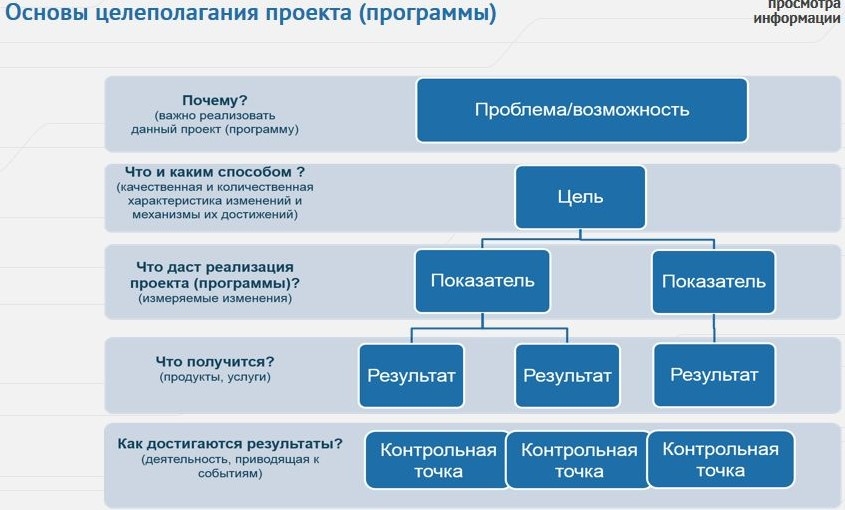 19
Российская академия народного хозяйства и государственной службы при  Президенте Российской Федерации.   Выпускной квалификационный проект